Муниципальное автономное учреждение 
Дополнительного образования 
Детско-юношеский центр «Ровесник»
Наклонная плоскость
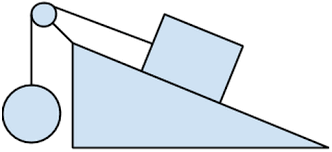 Подготовил: Педагог ДО
Красных А.О
Наклонной плоскостью - плоская поверхность, установленная под углом, отличным от прямого, к горизонтальной поверхности. Применяется для поднятия грузов, например, пандус
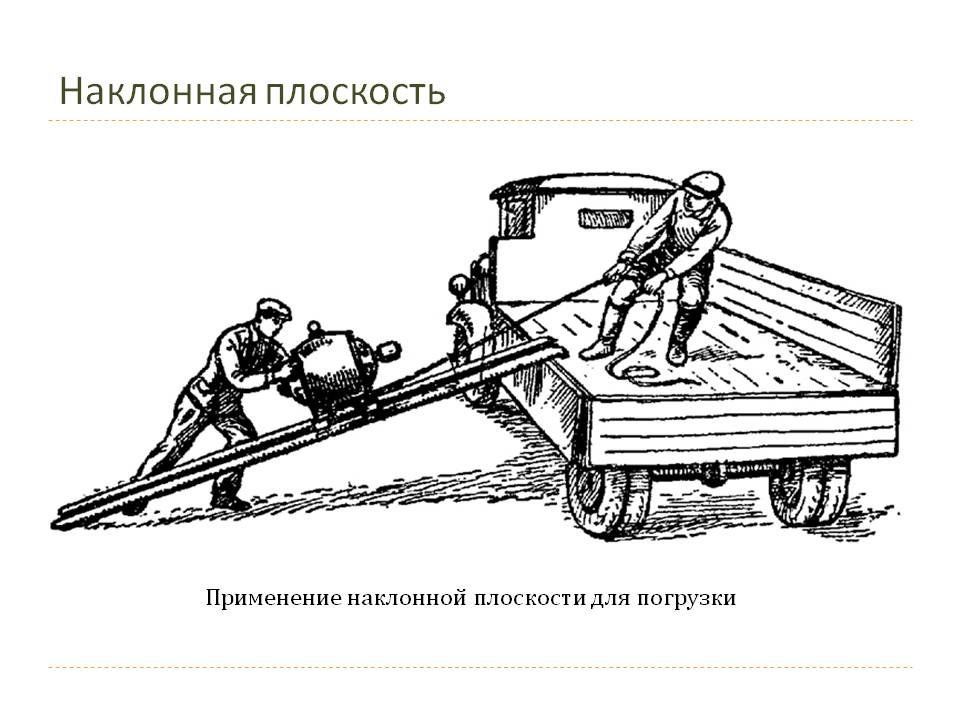 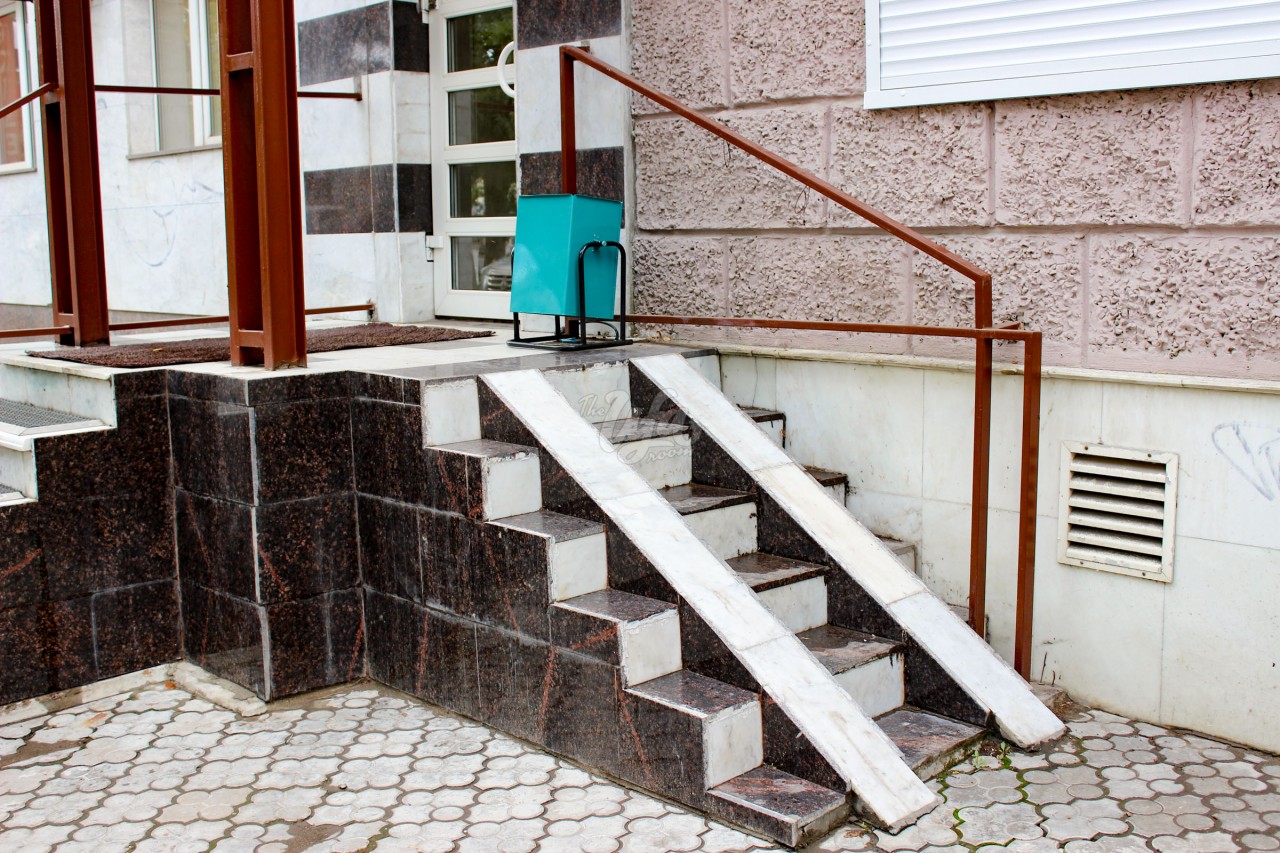 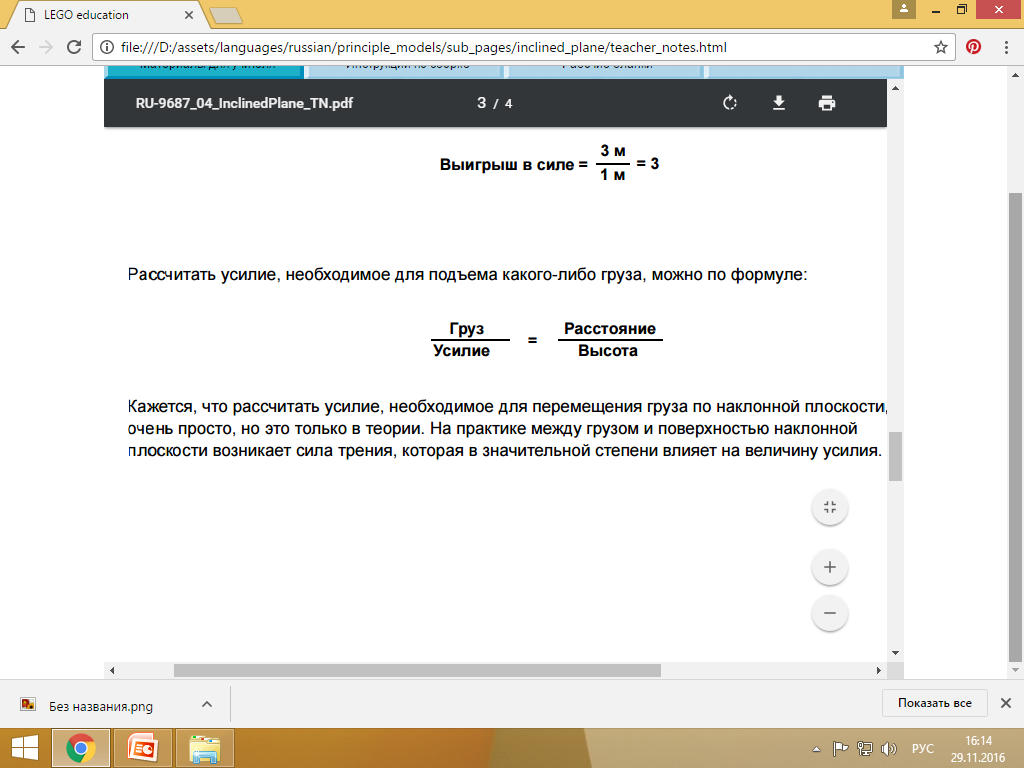